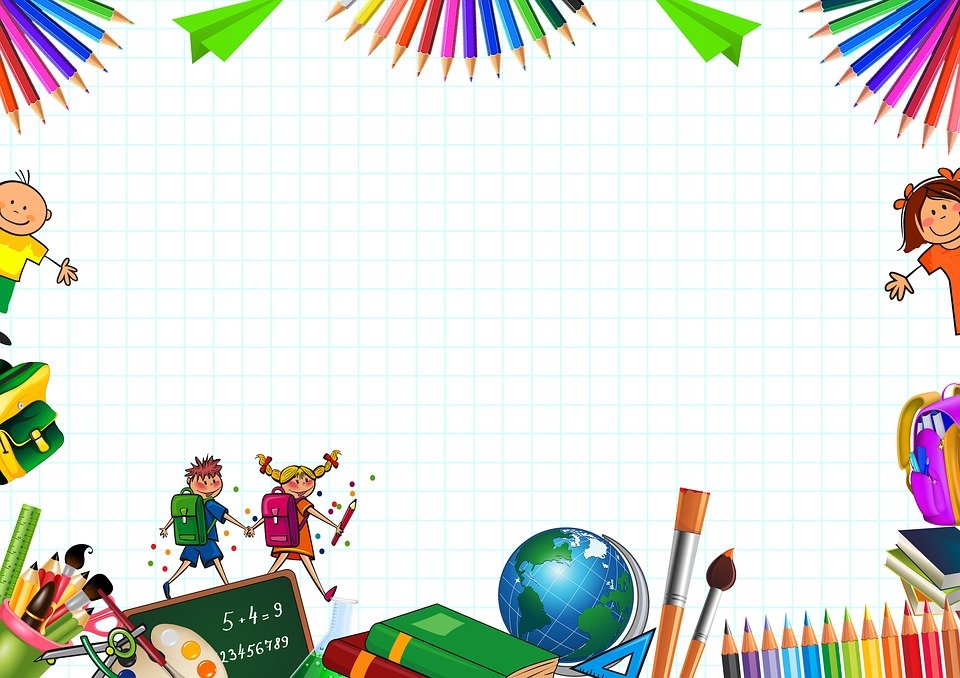 Revision
https://wordwall.net/resource/5995620
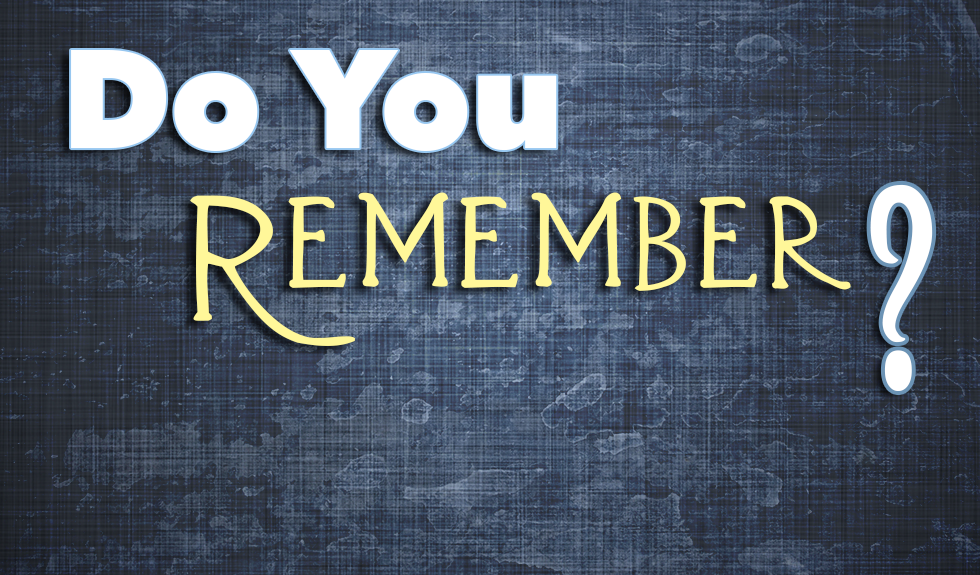 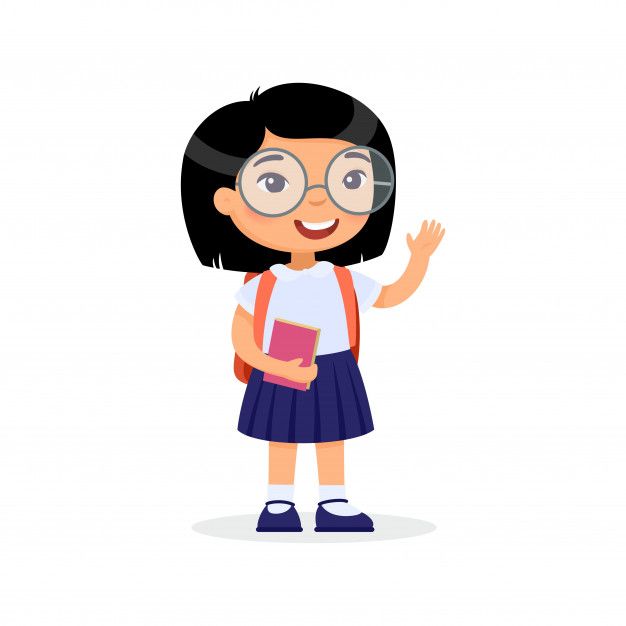 Warm up
What do you do ?
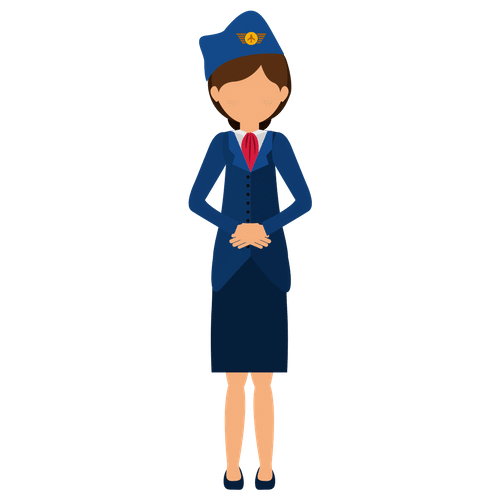 I’m
going to be 
a…………………..
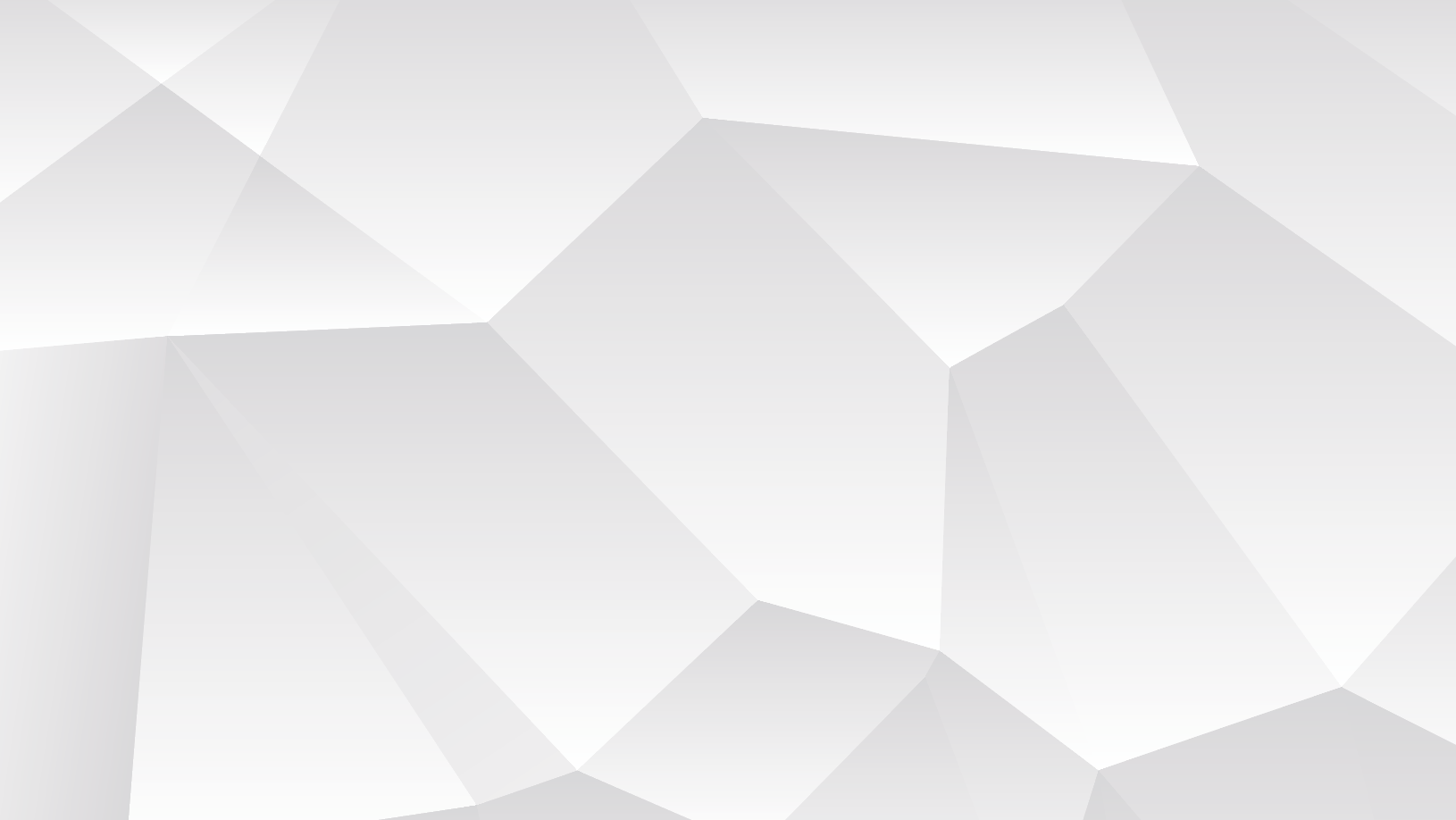 What are you
going to be 
in the future ?
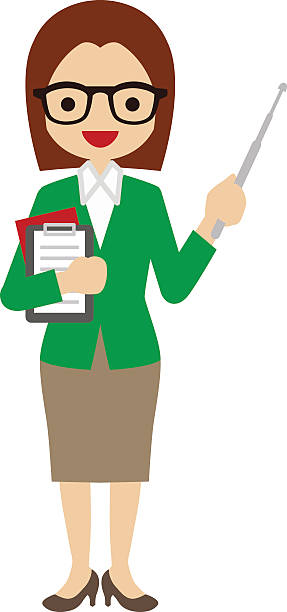 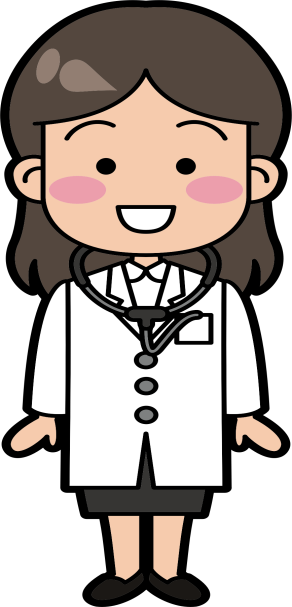 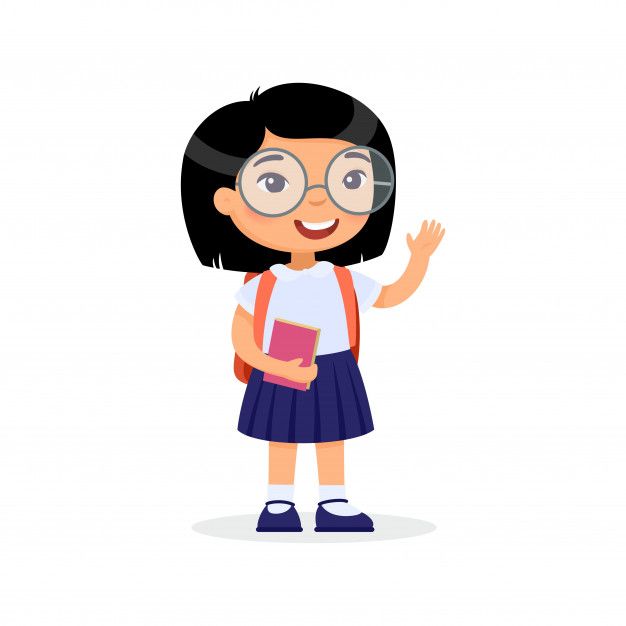 Warm up
What do you do ?
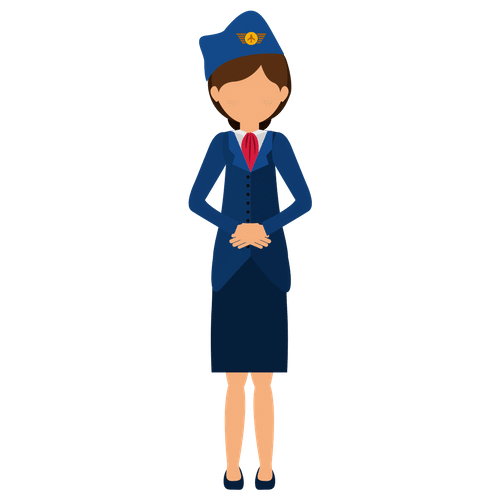 I’m
going to be 
a…………………..
I will be 
a ……………….
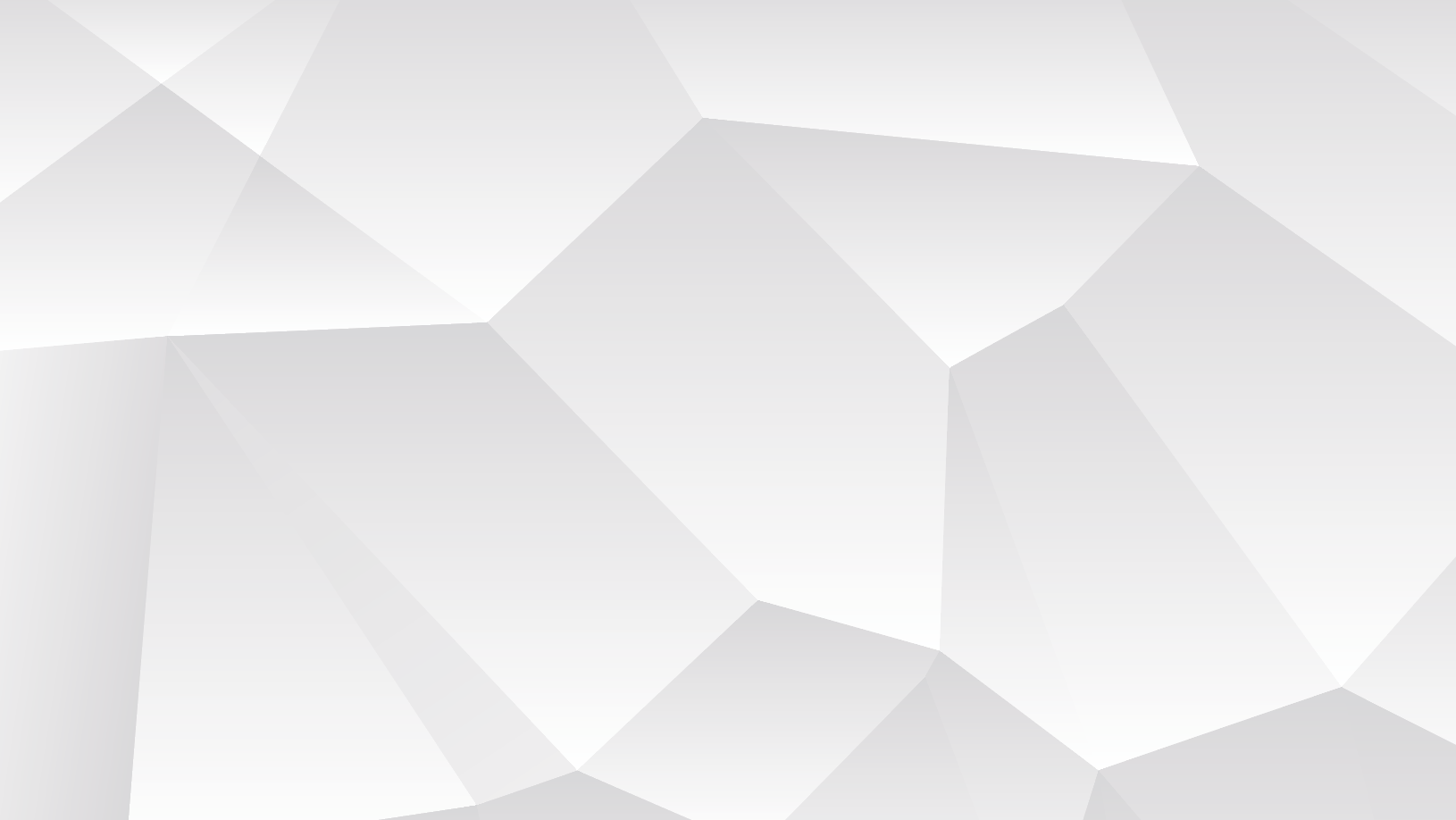 What will you be
in the future ?
What are you
going to be 
in the future ?
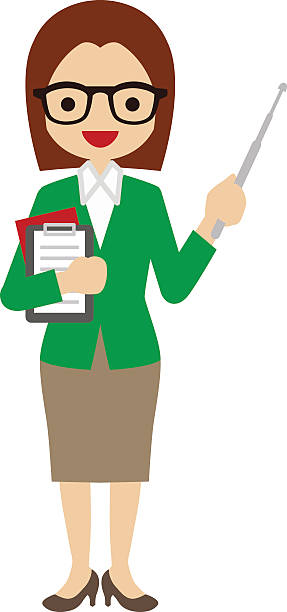 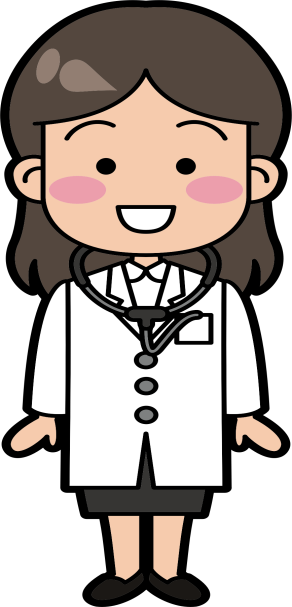 Warm up
What will you be 
in the future ?
I’m
going to be 
a…………………..
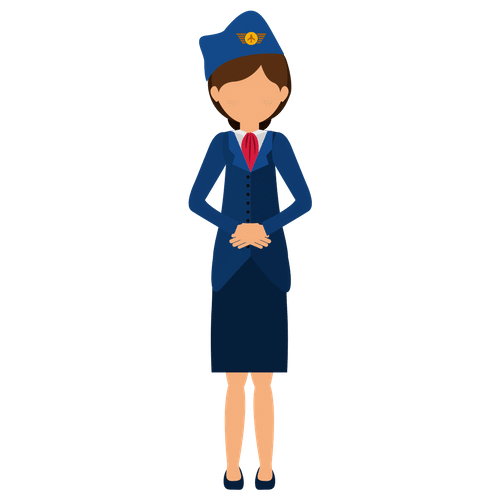 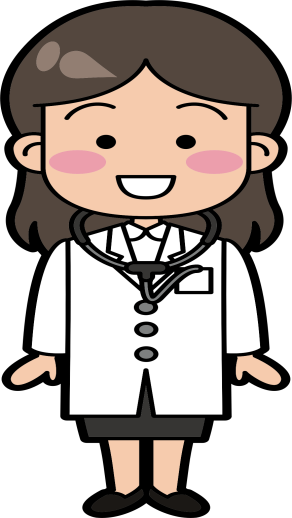 Are you a teacher now ?
When will you be a teacher  ?
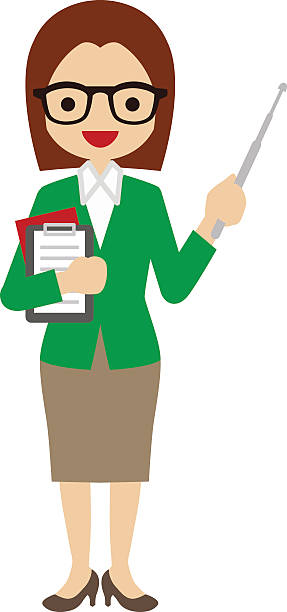 Future
Will
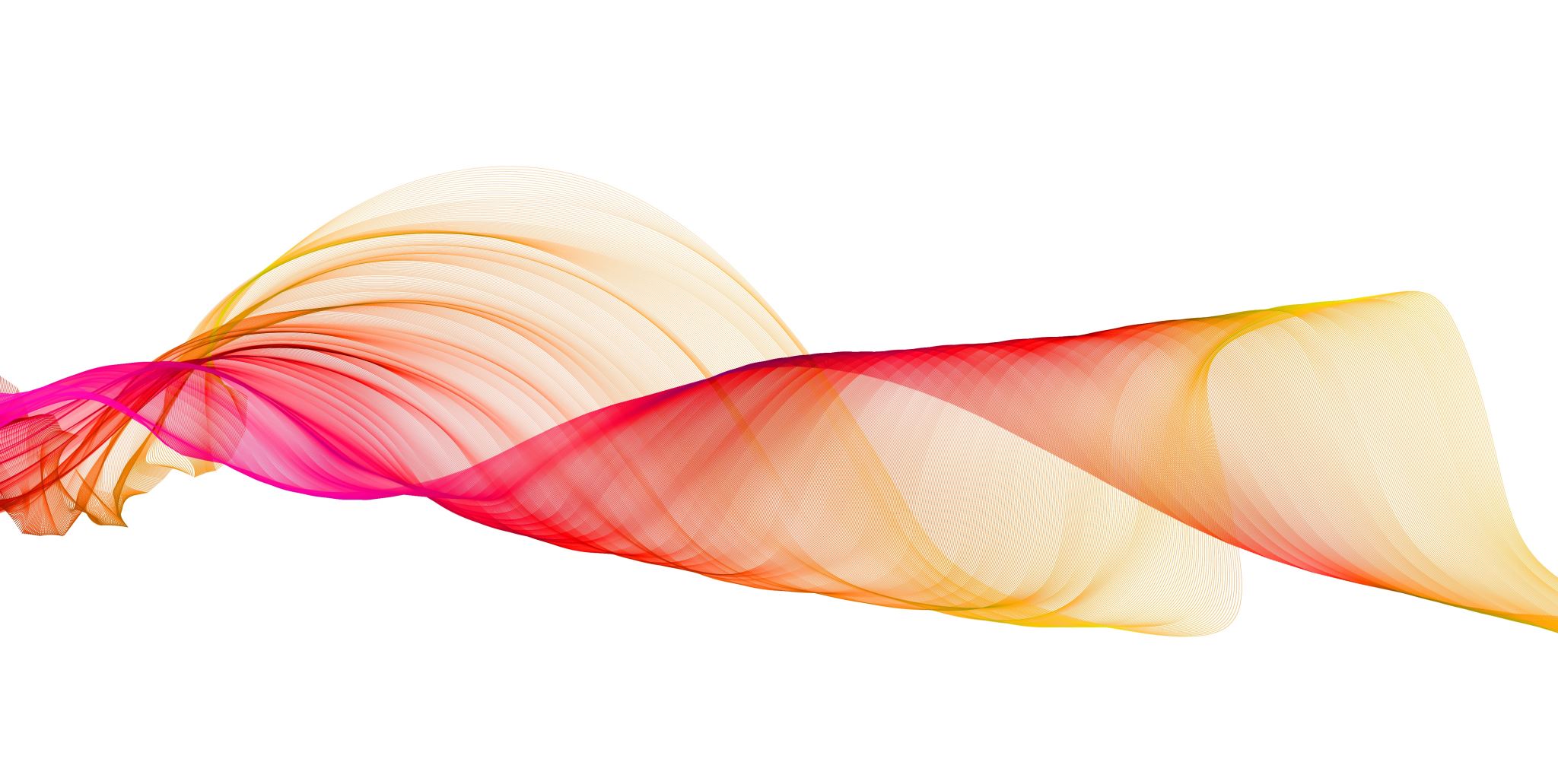 Day :
Date :
Unit 13  Grammar
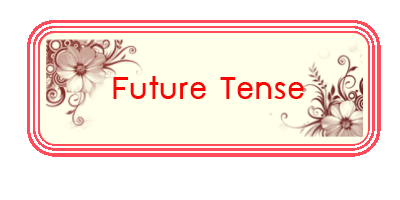 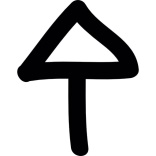 Use future with will
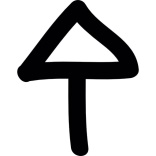 Apply information questions
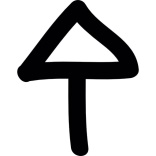 Listen for specific information
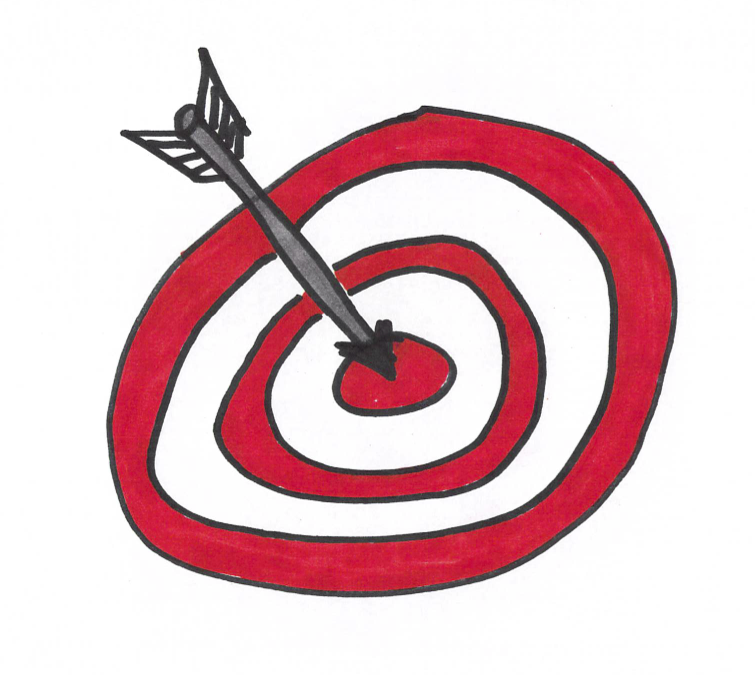 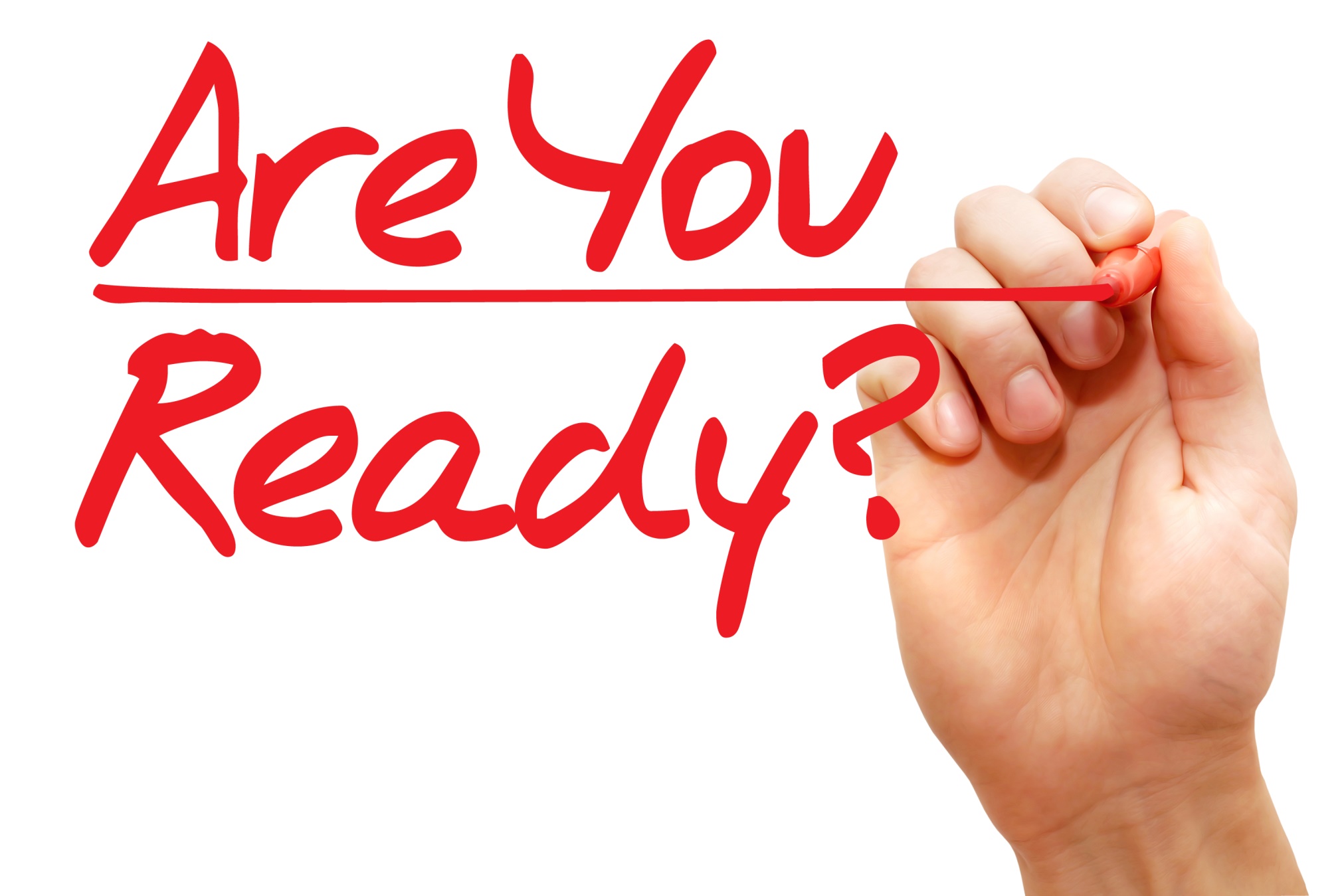 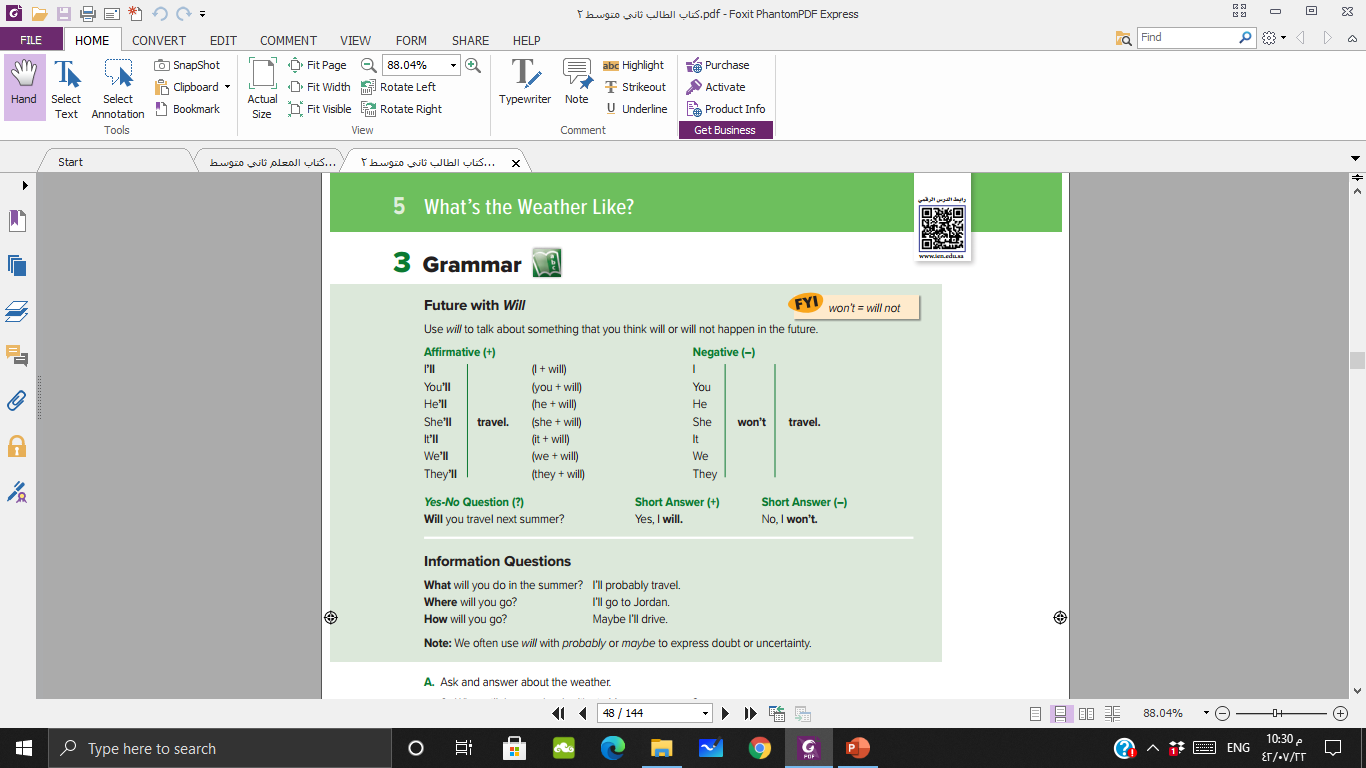 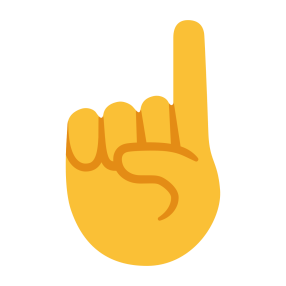 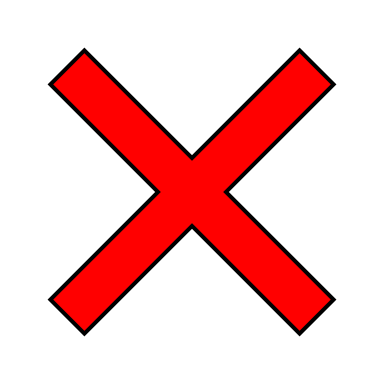 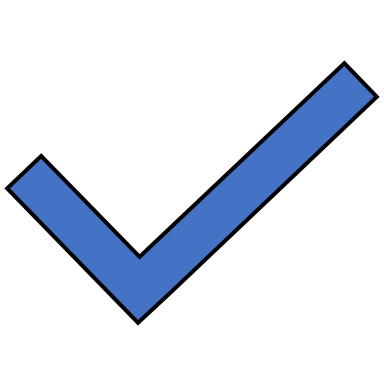 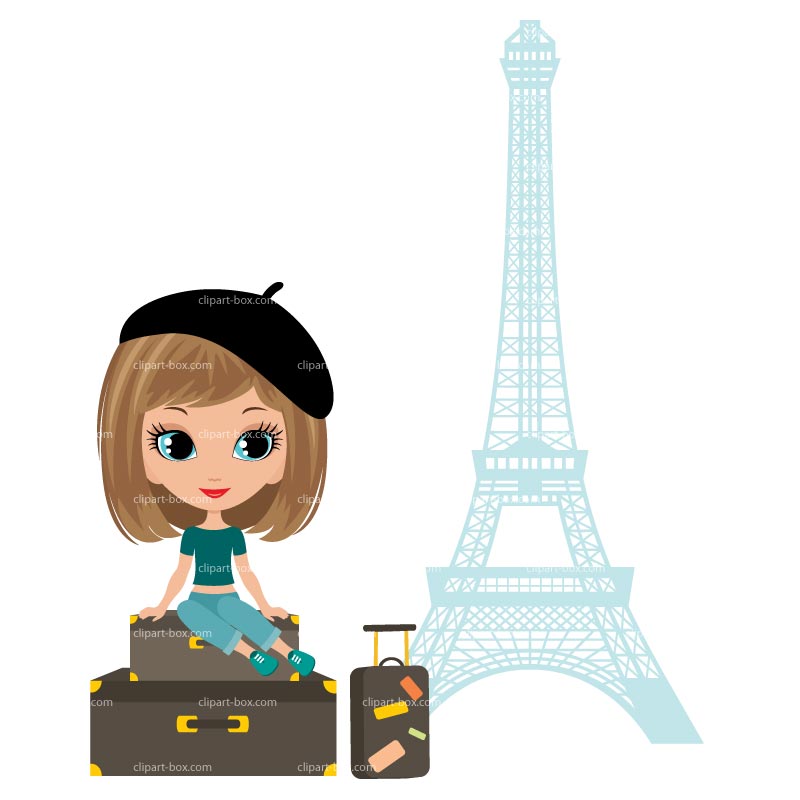 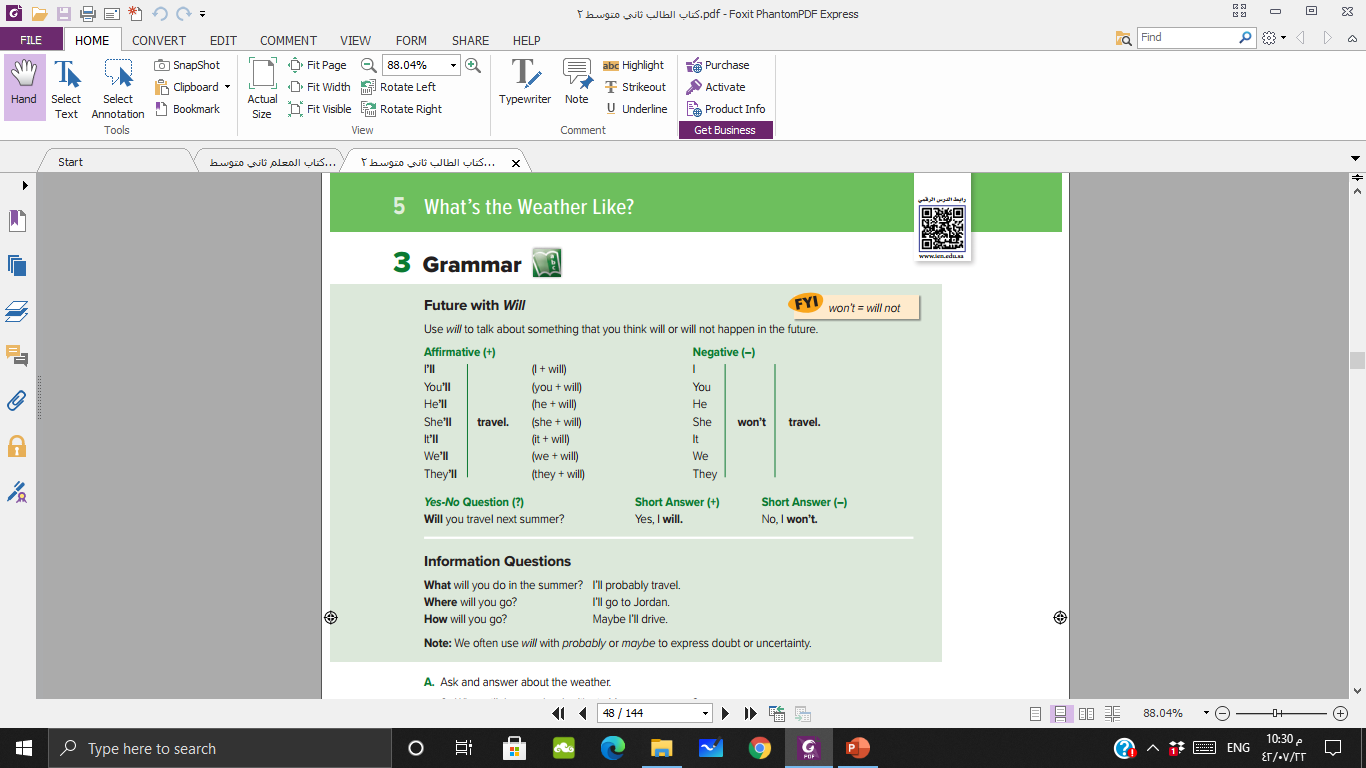 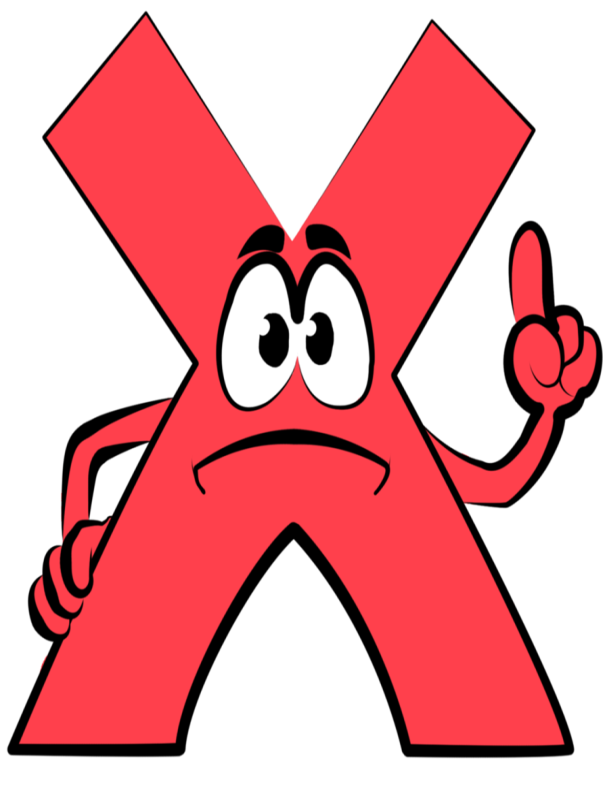 Sentence
S + will + v.inf + Comp.
to Paris .
travel
She
will
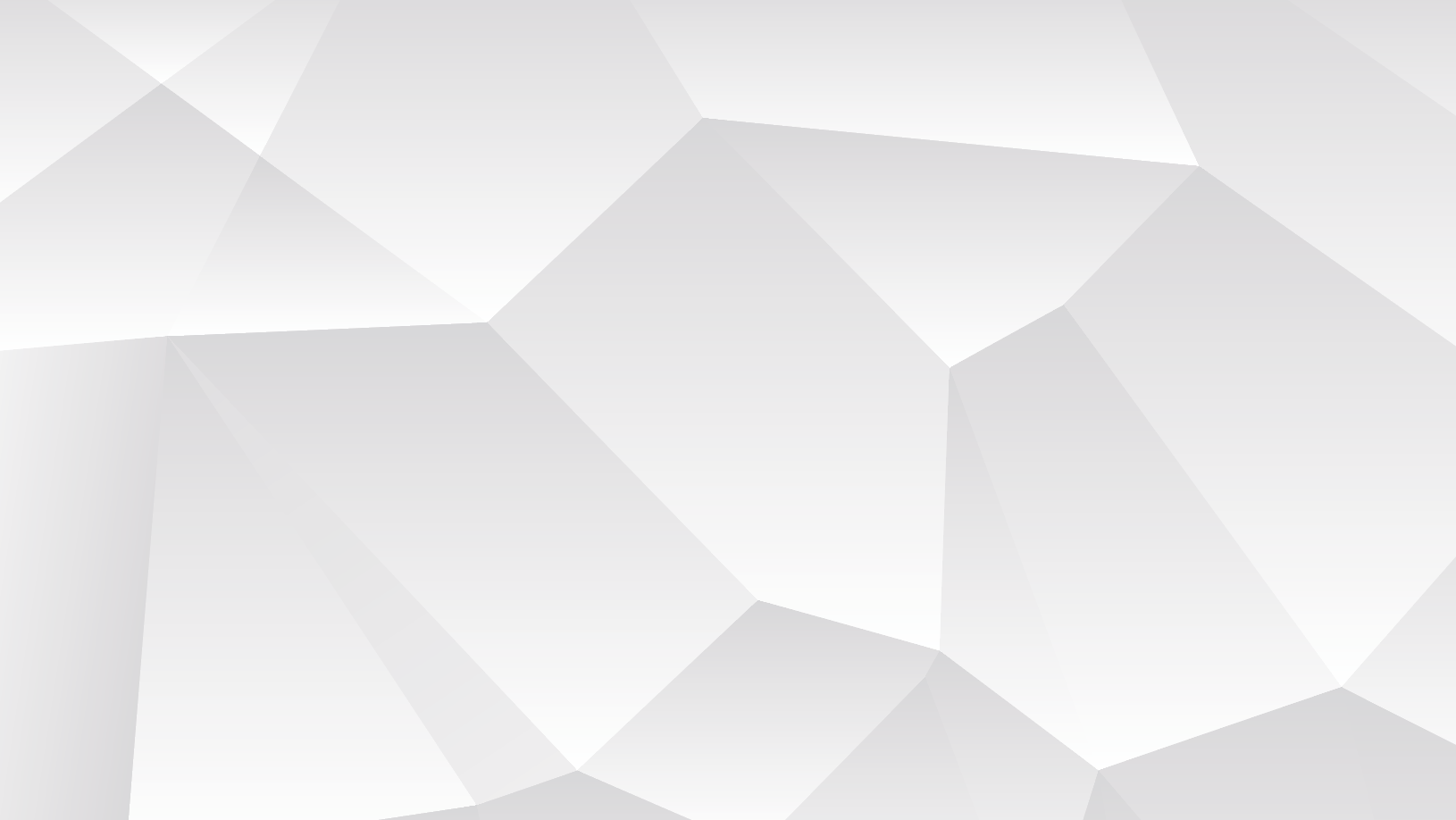 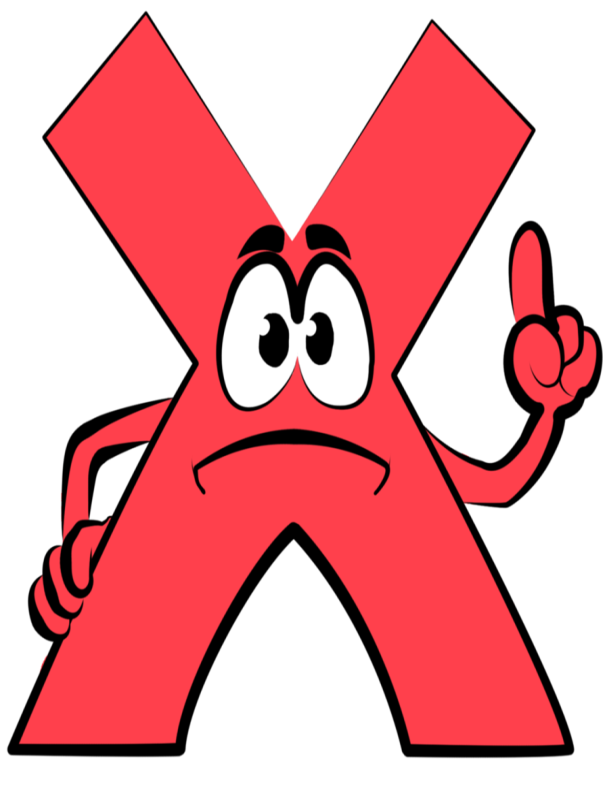 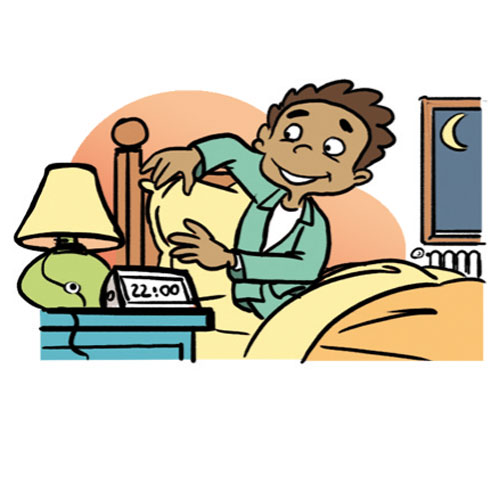 sleep
early
He
will
won’t
to Paris .
travel
She
Negative
He won’t sleep earl .
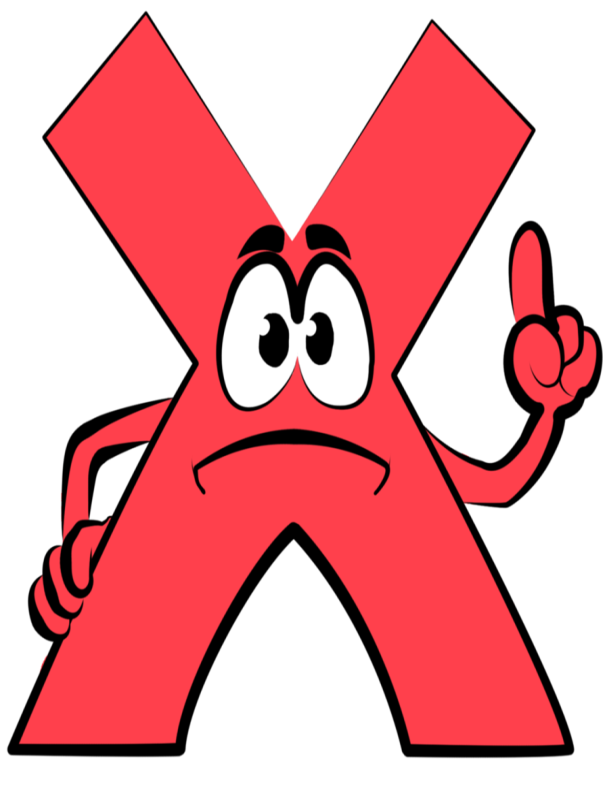 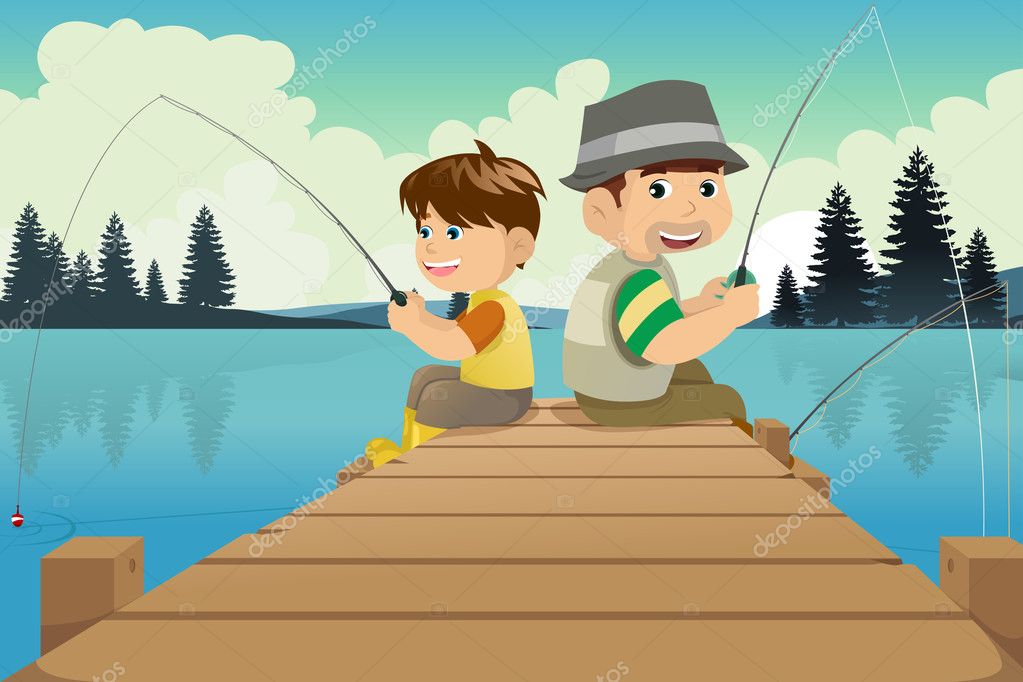 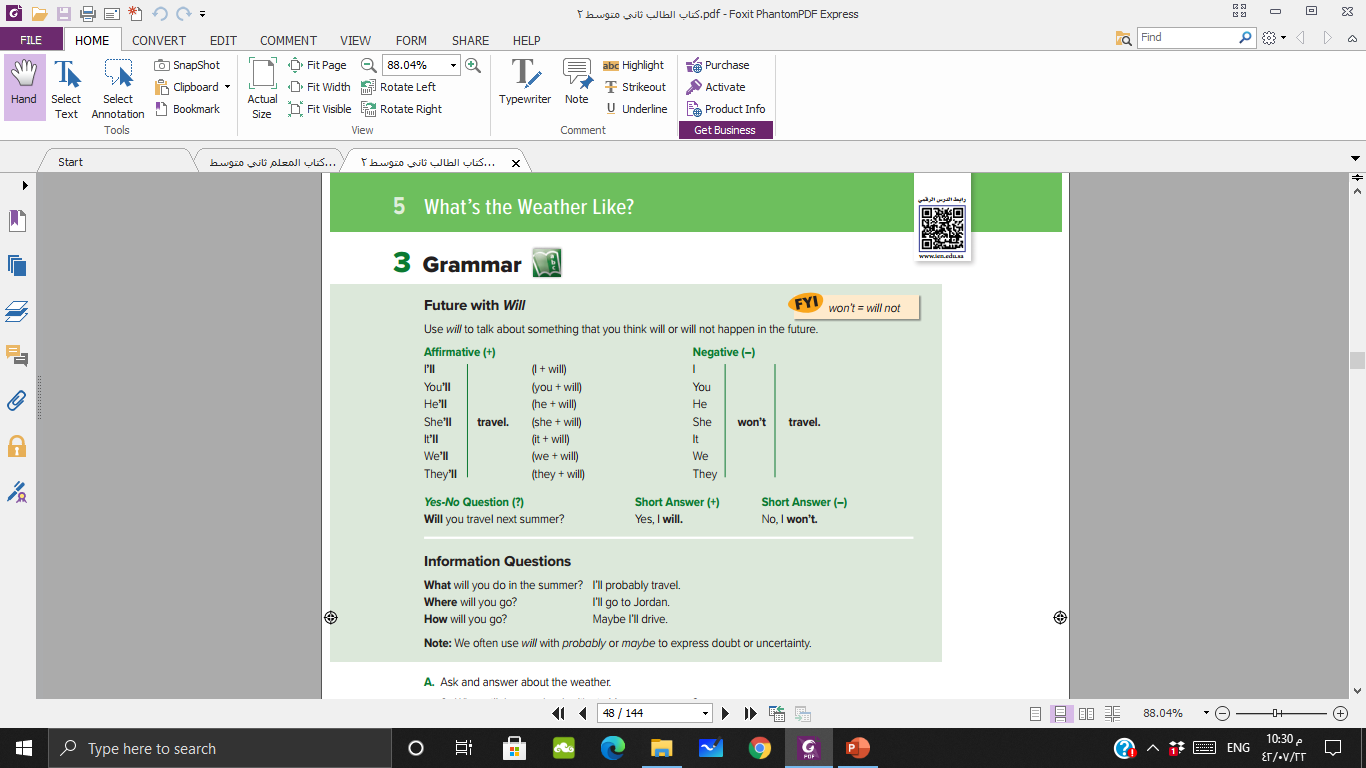 Sentence
S + will + v.inf + Comp.
tomorrow .
fish
will
They
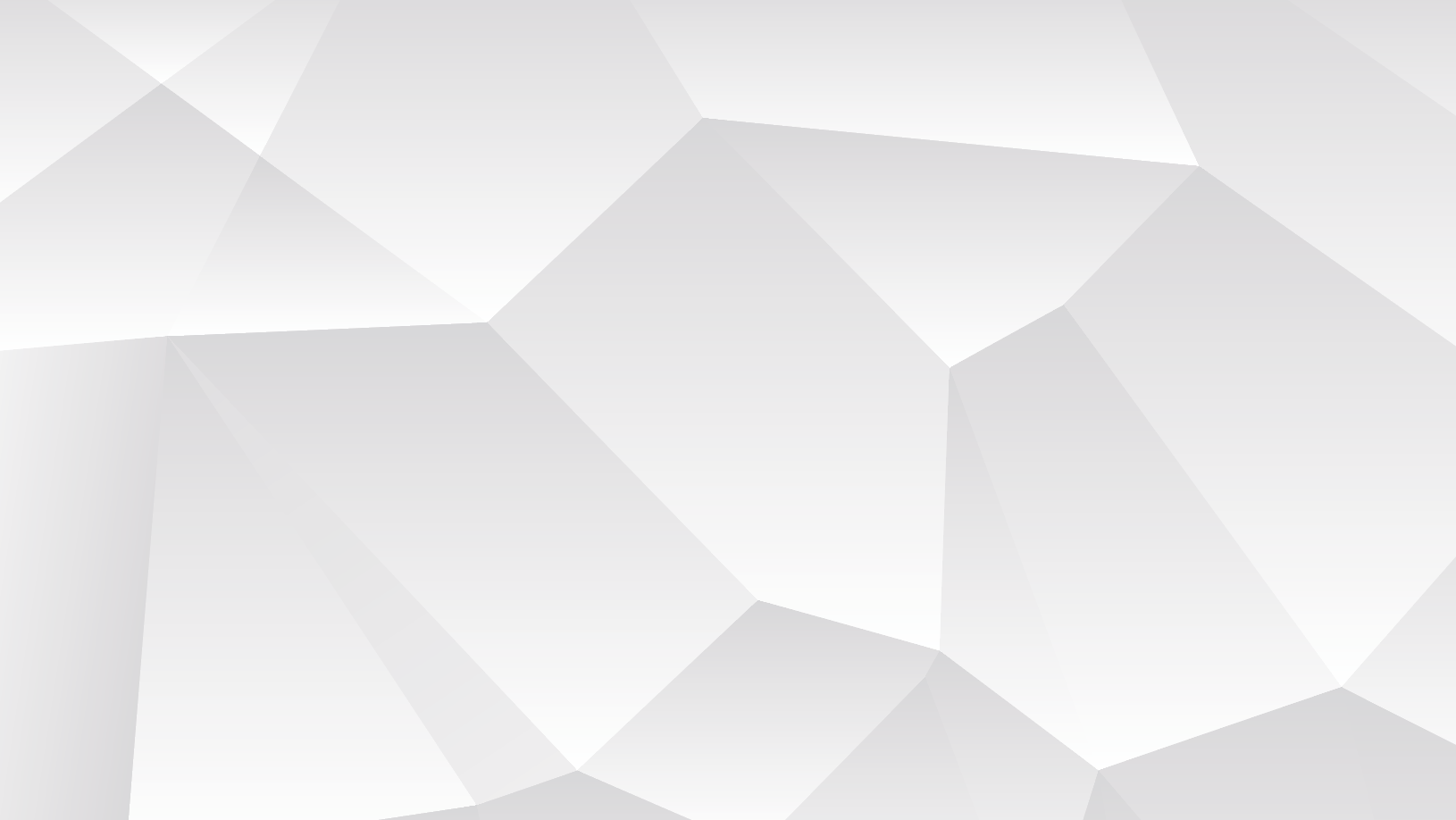 Yes / No 
Question
tomorrow ?
they
fish
Will
will .
they
Yes ,
they
won’t .
No,
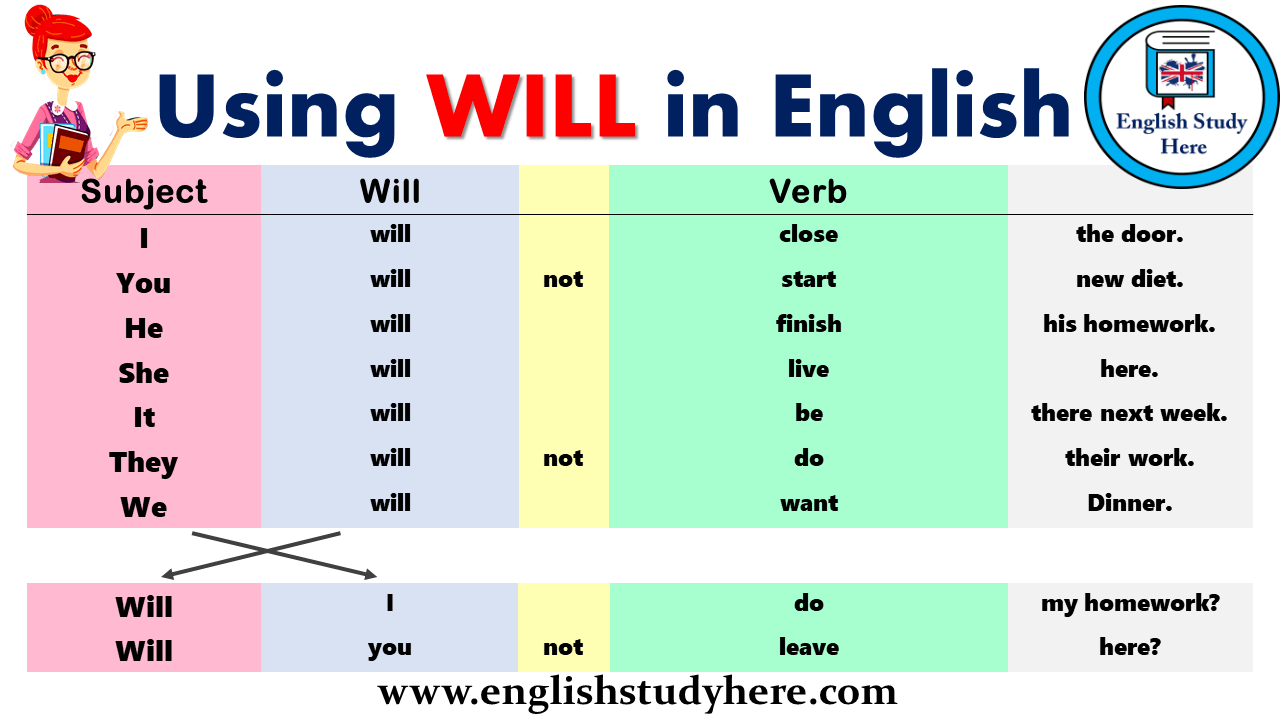 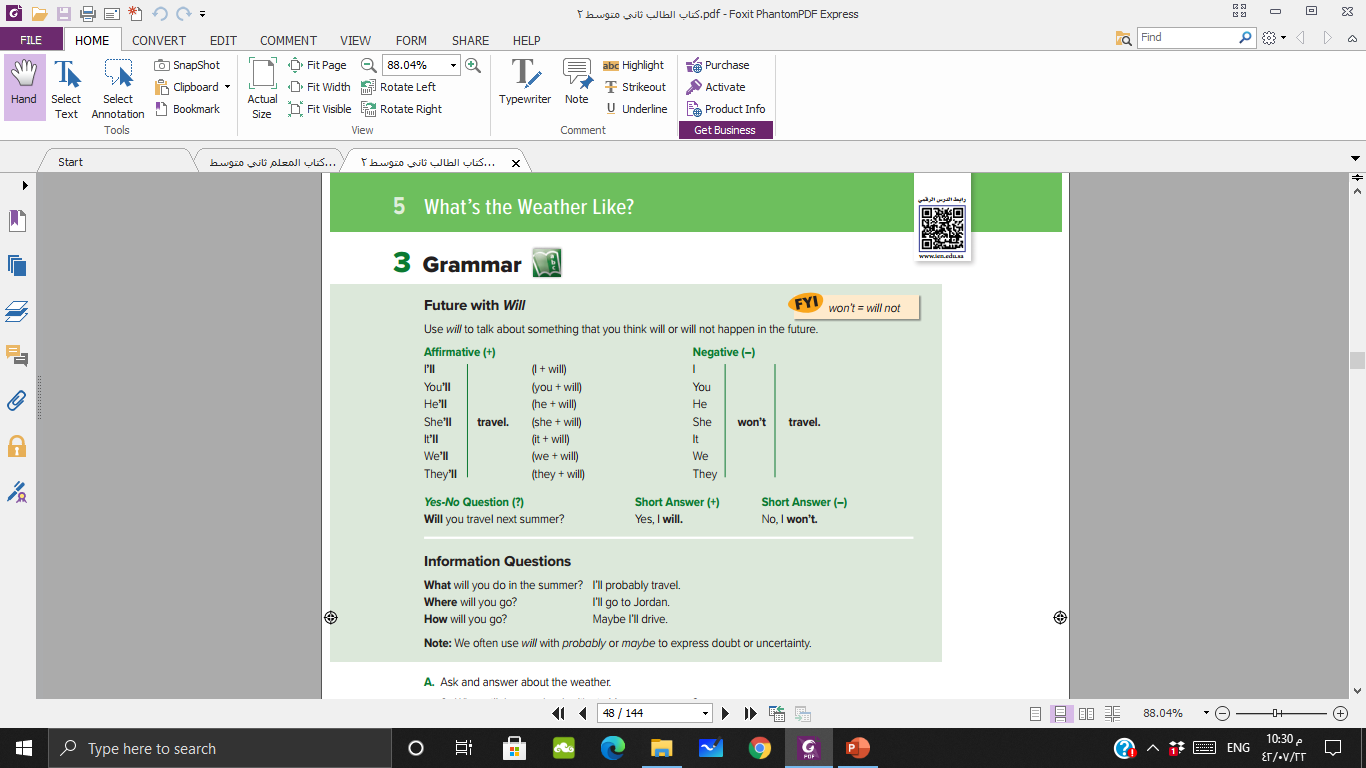 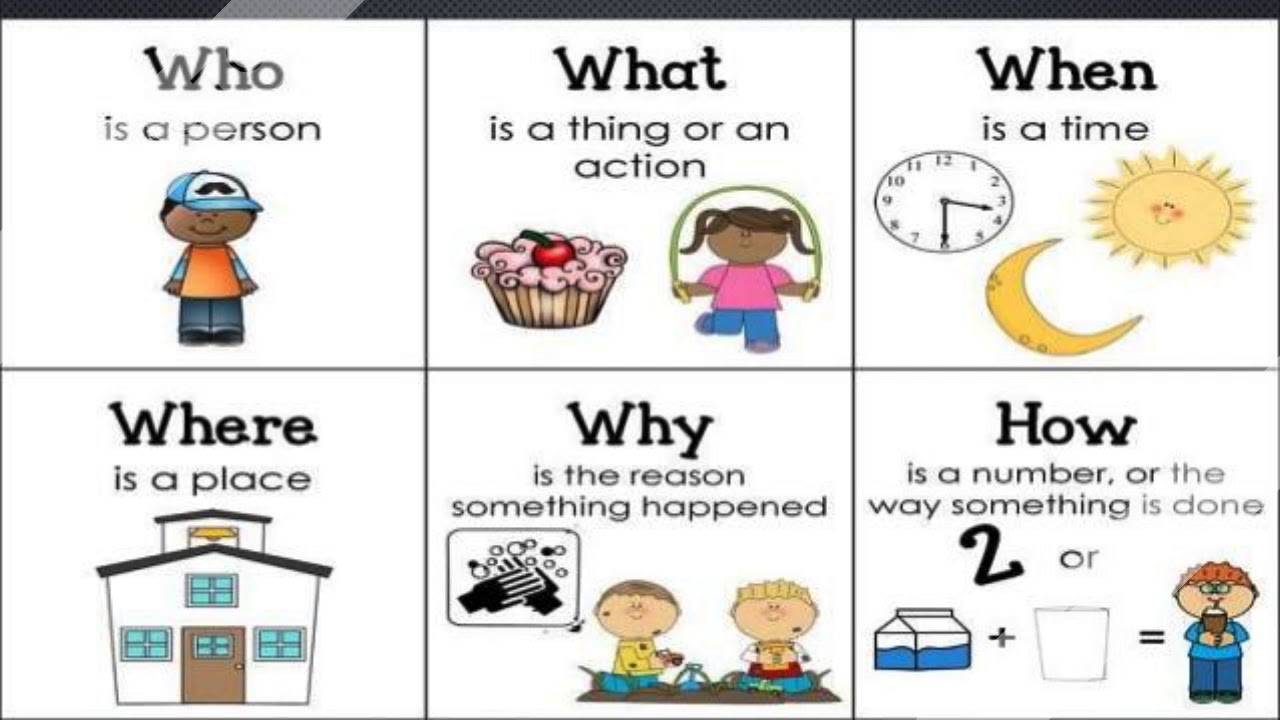 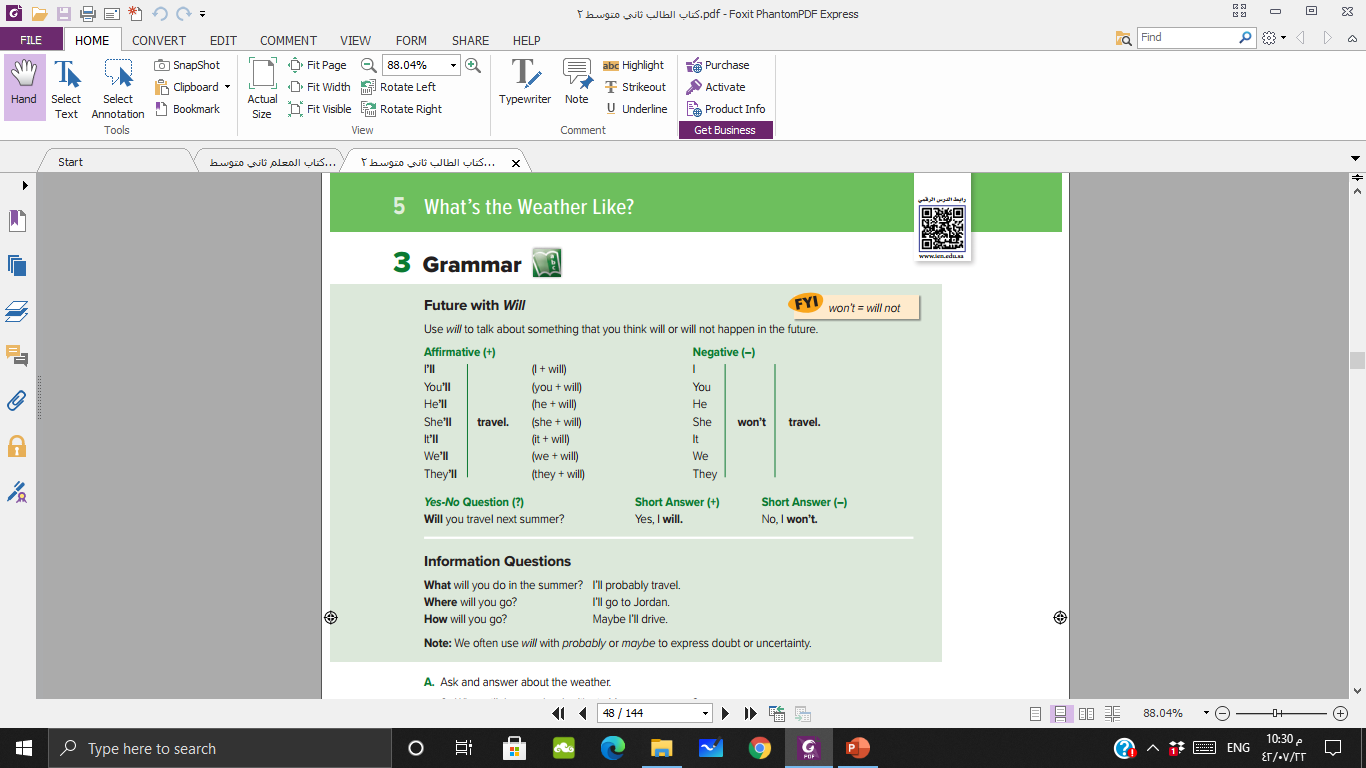 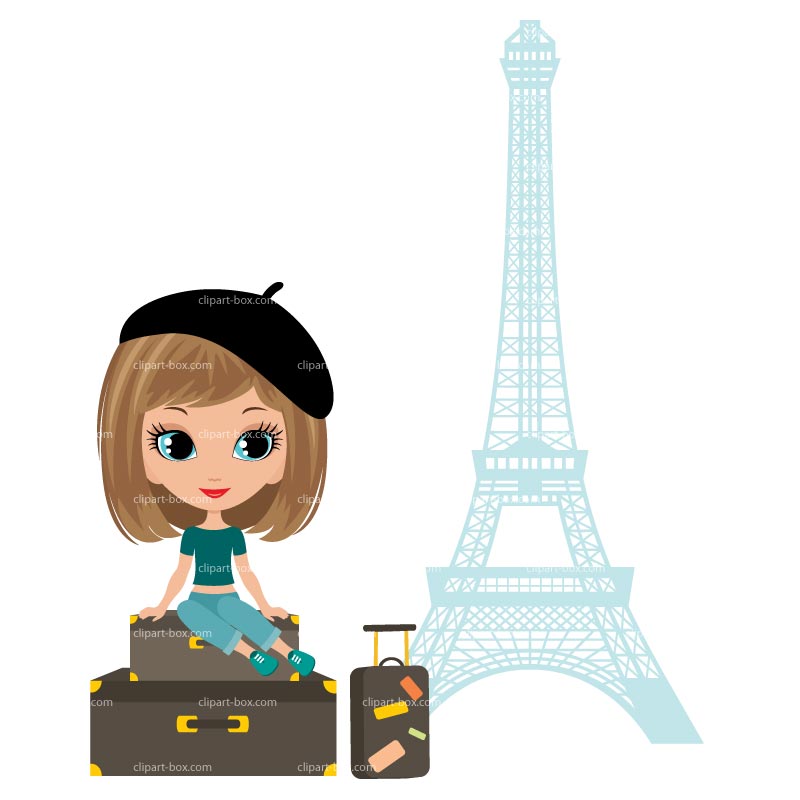 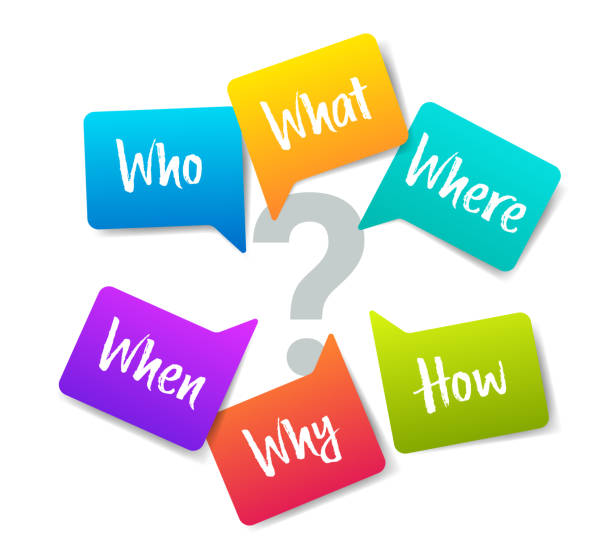 will + S + v.inf + comp.
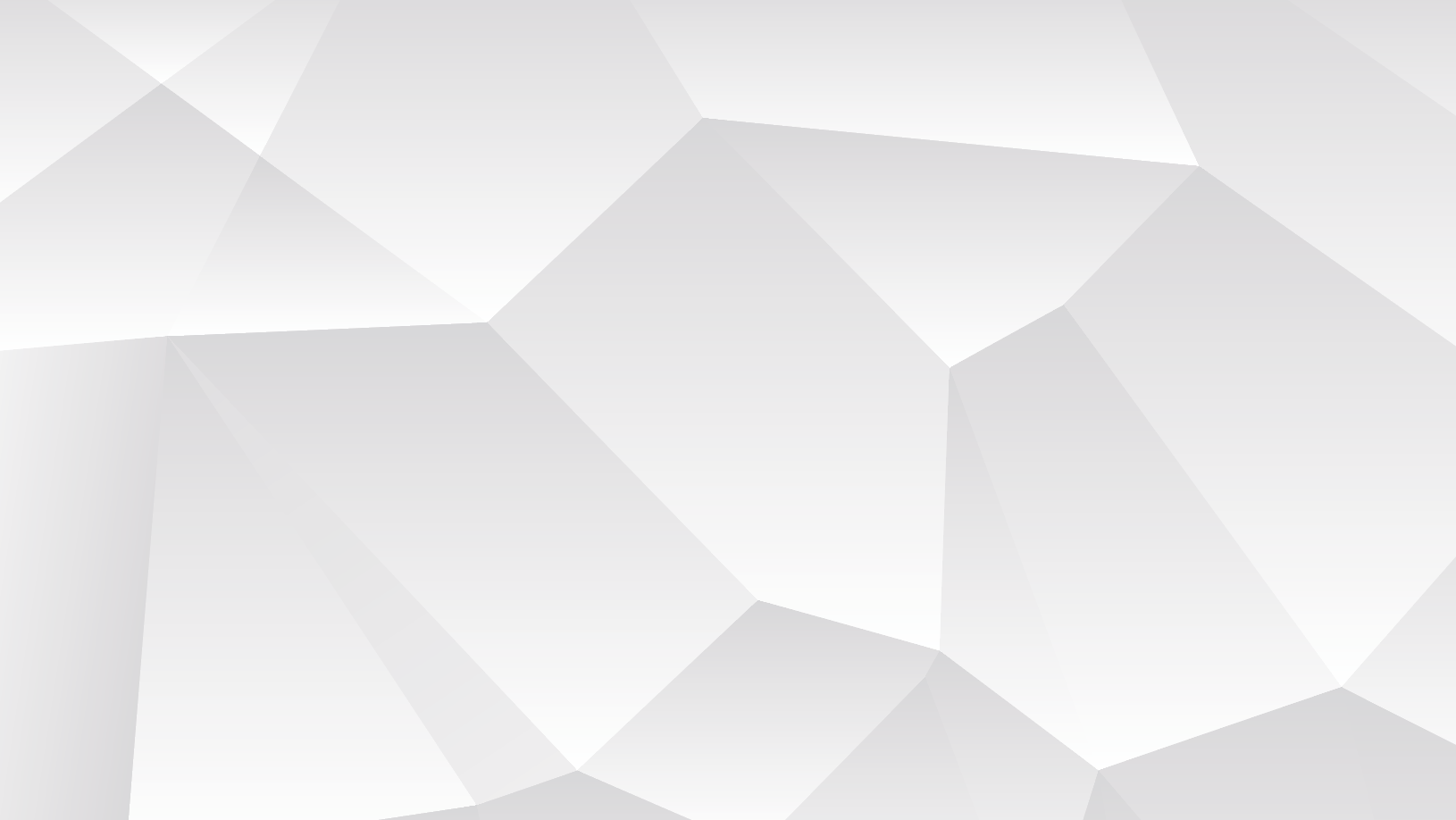 +
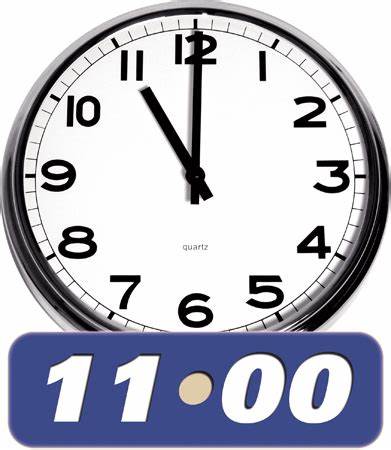 ?
go
will
She
Where
She will go to Paris
will
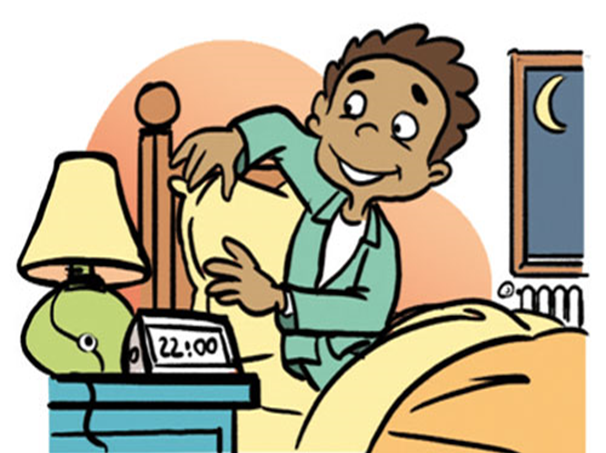 When
he
sleep
?
He will sleep at 11 pm.
It will be …………..
What will the weather be like in ……… tomorrow?
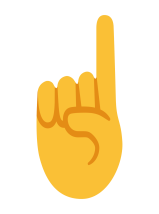 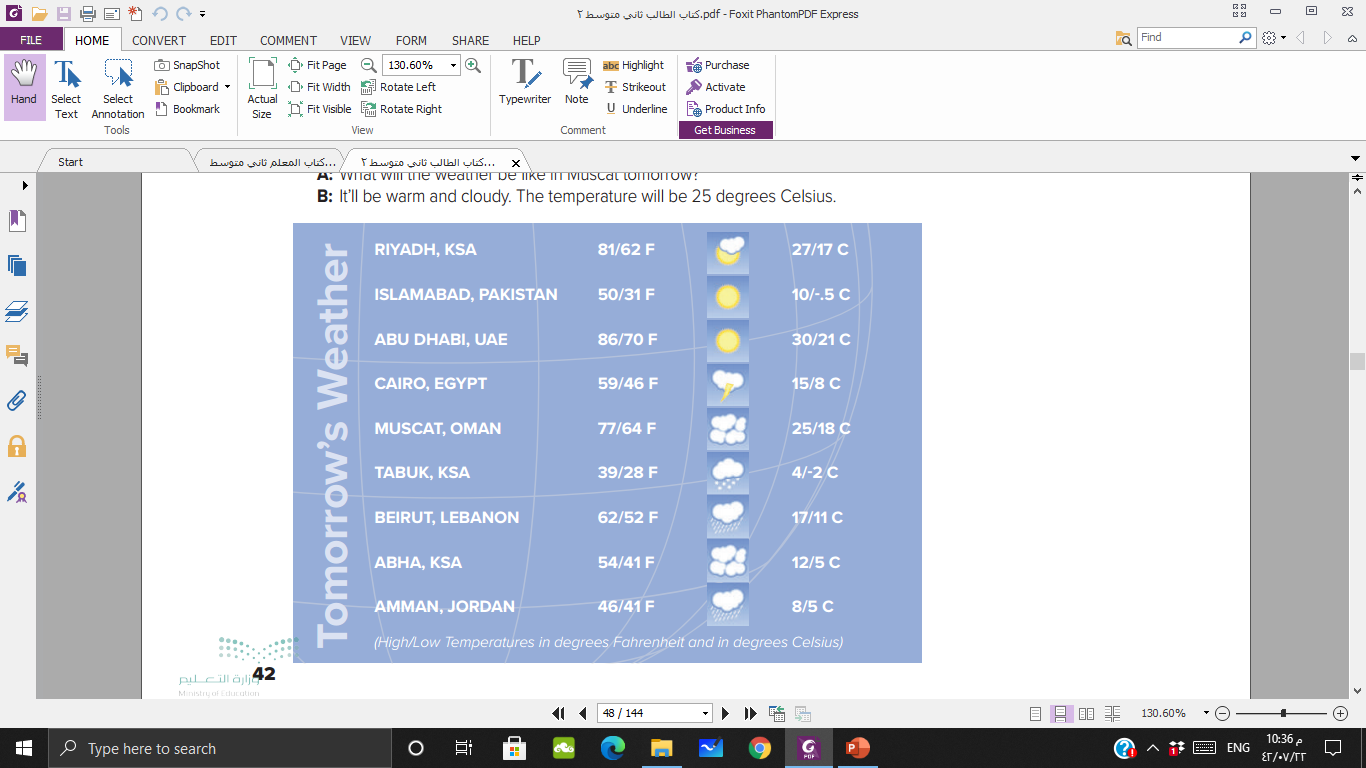 It will be very warm and partly cloudy
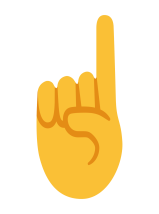 It will be cool and sunny
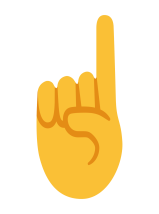 It will be hot and sunny
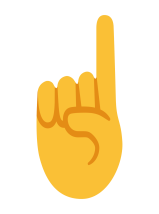 It will be cool and rainy
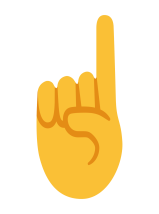 It will be quite warm and cloudy
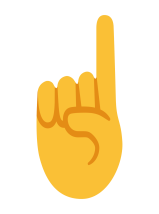 It will be cold and snowy
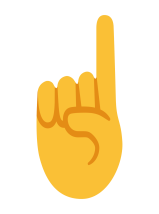 It will be a bit warm and rainy
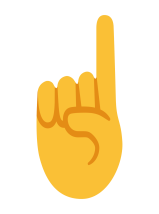 It will be cool and rainy
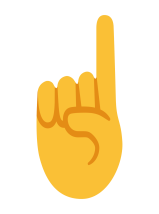 It will be cool and rainy
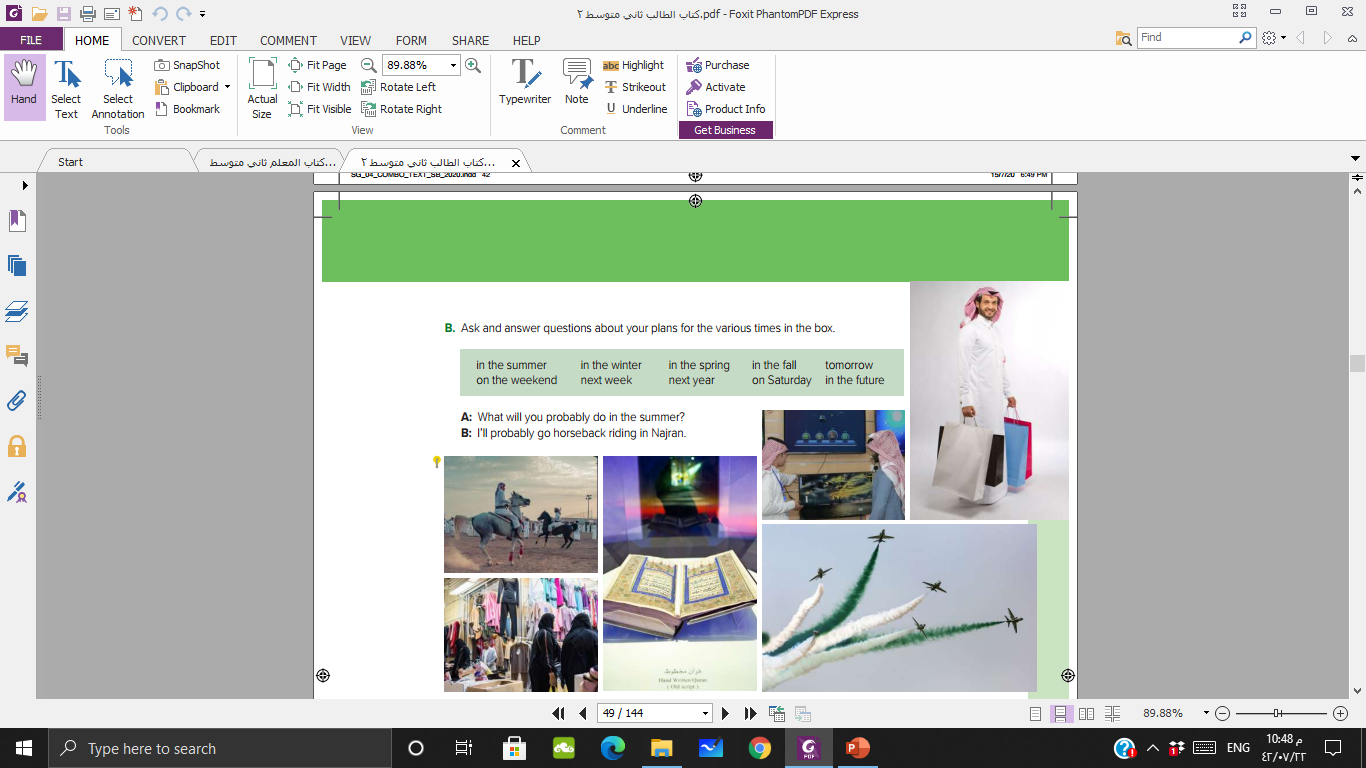 Final 
Evaluation
https://wordwall.net/resource/11307107/will-future
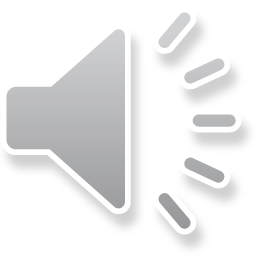 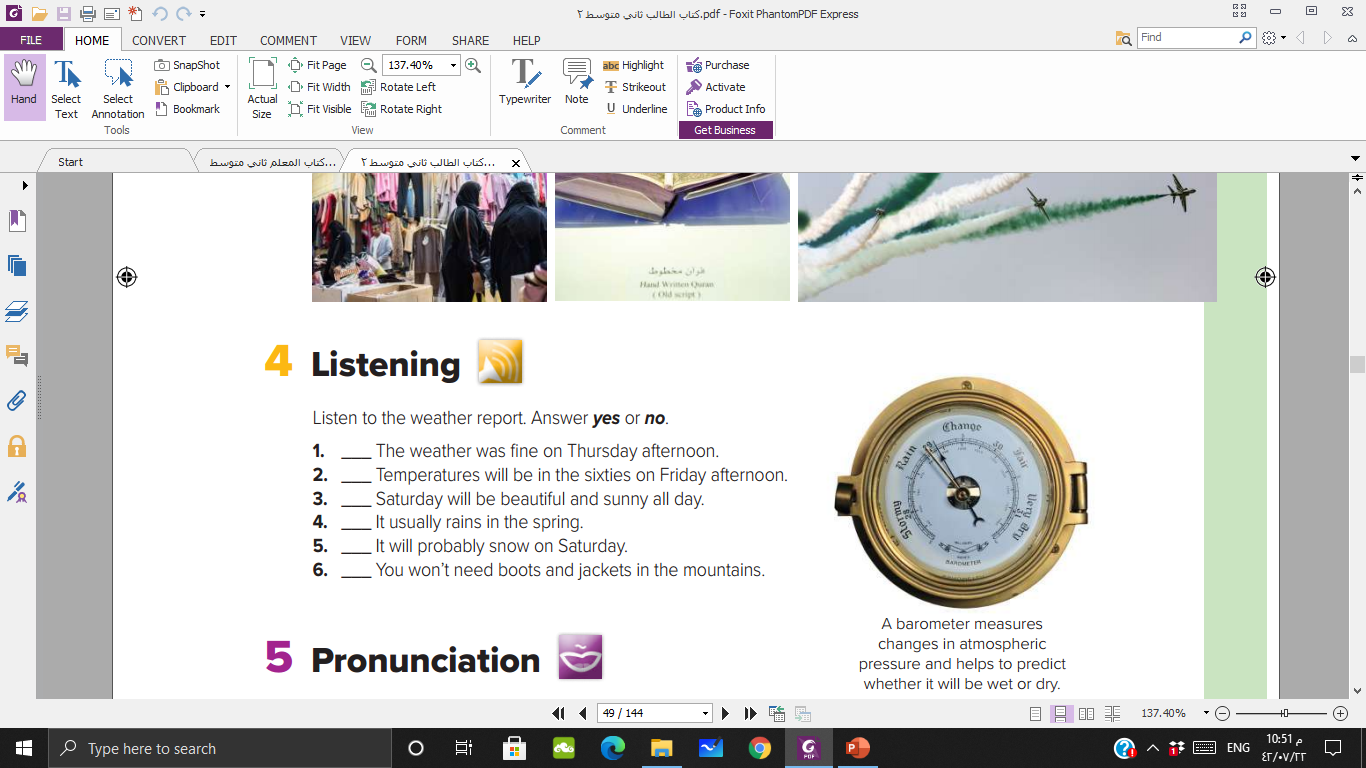 No
No
No
Yes
No
No
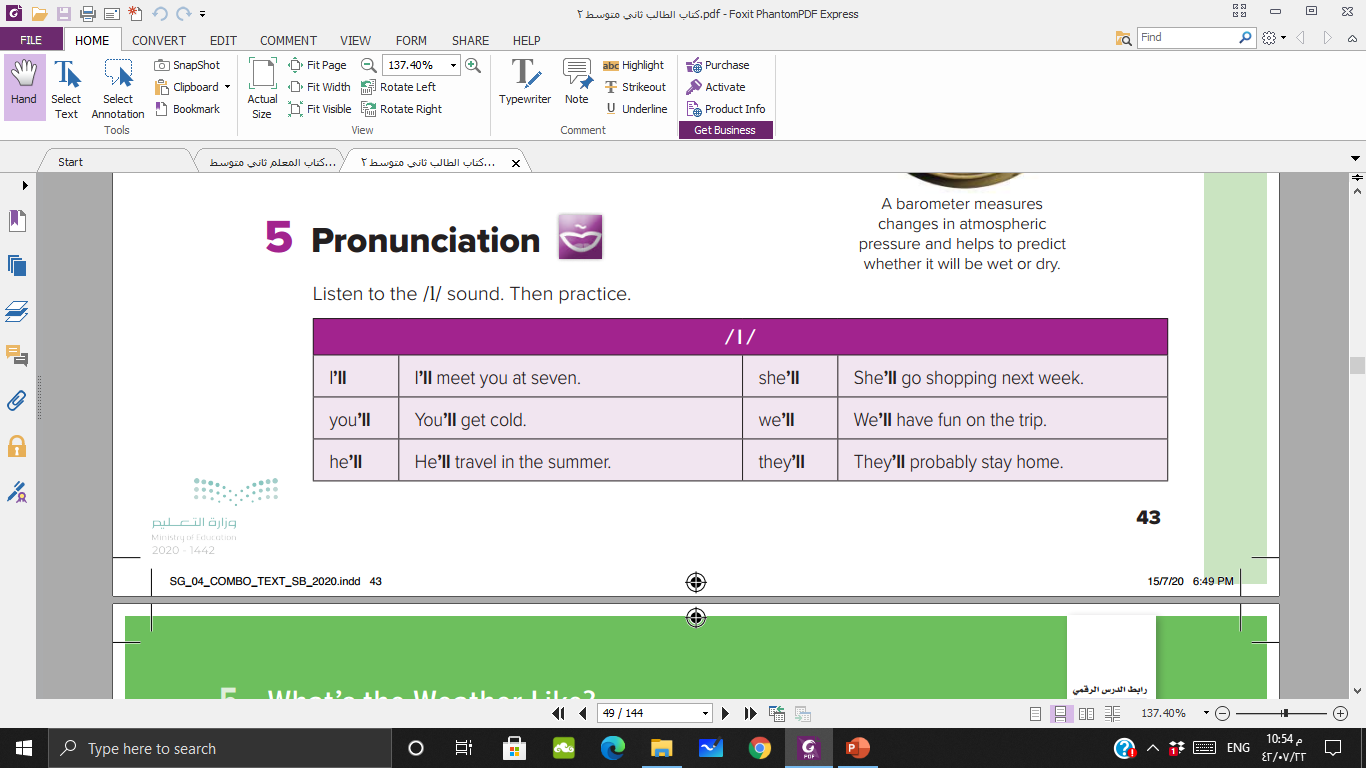 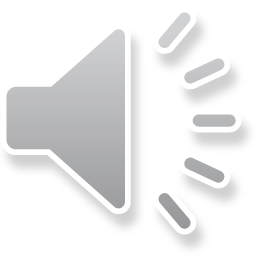 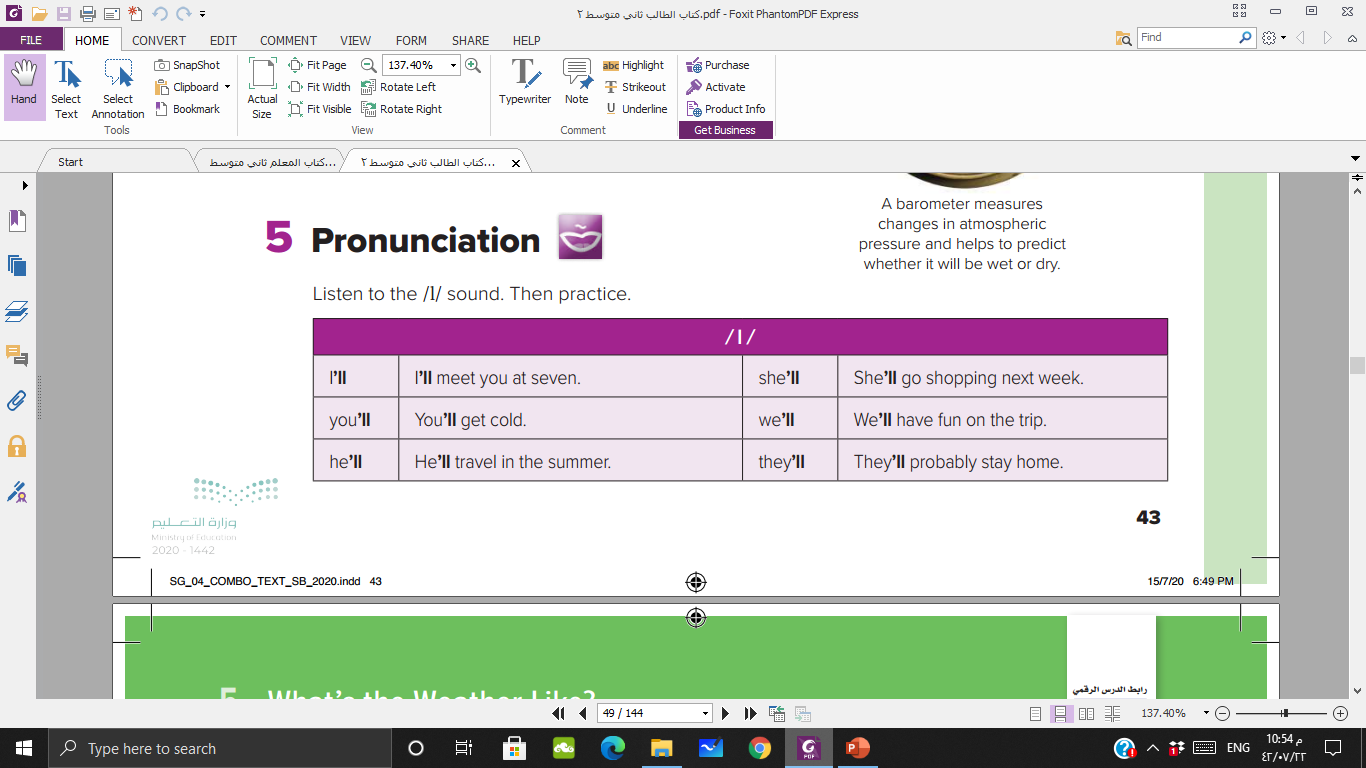 Home work 

Page : 242
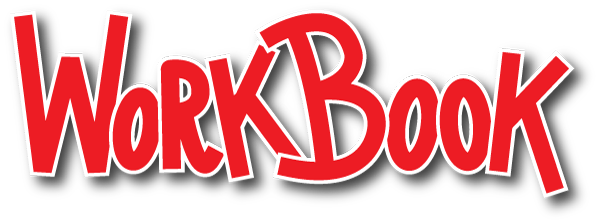 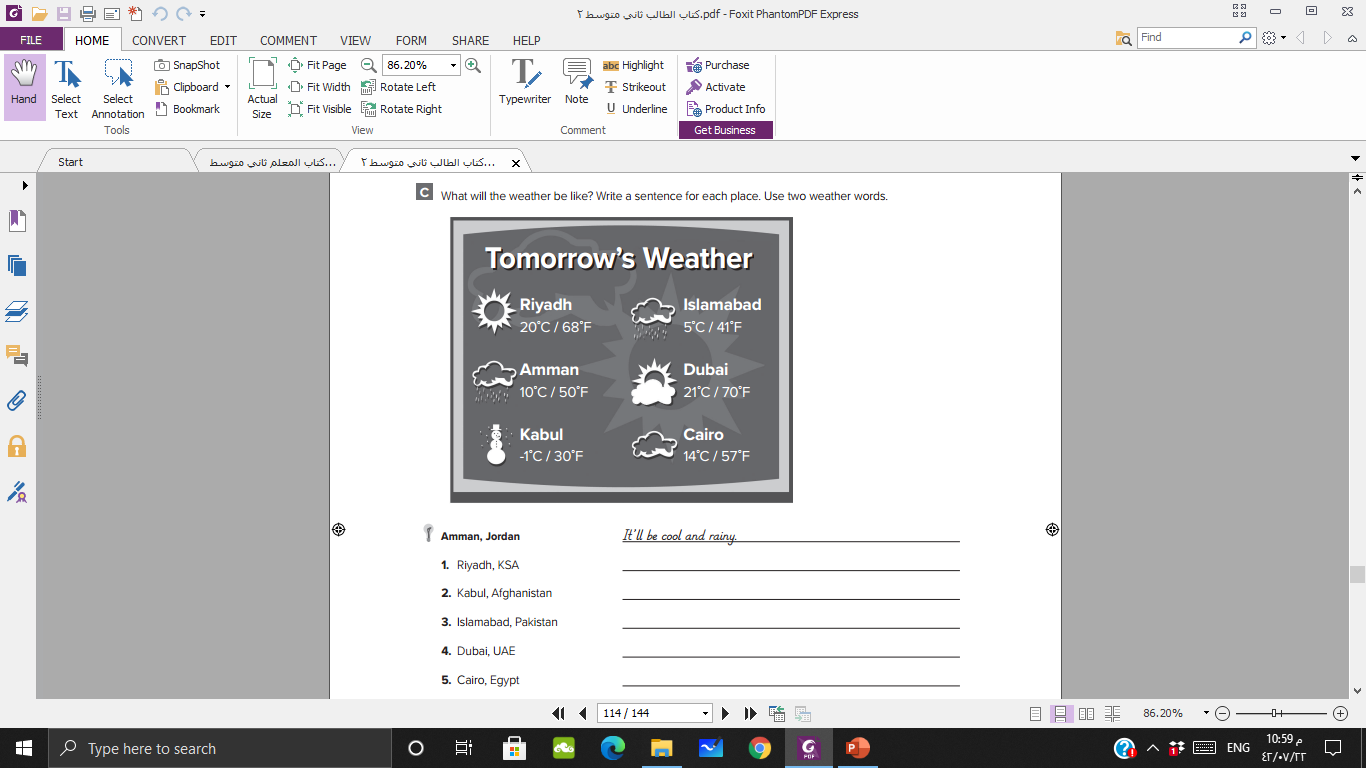 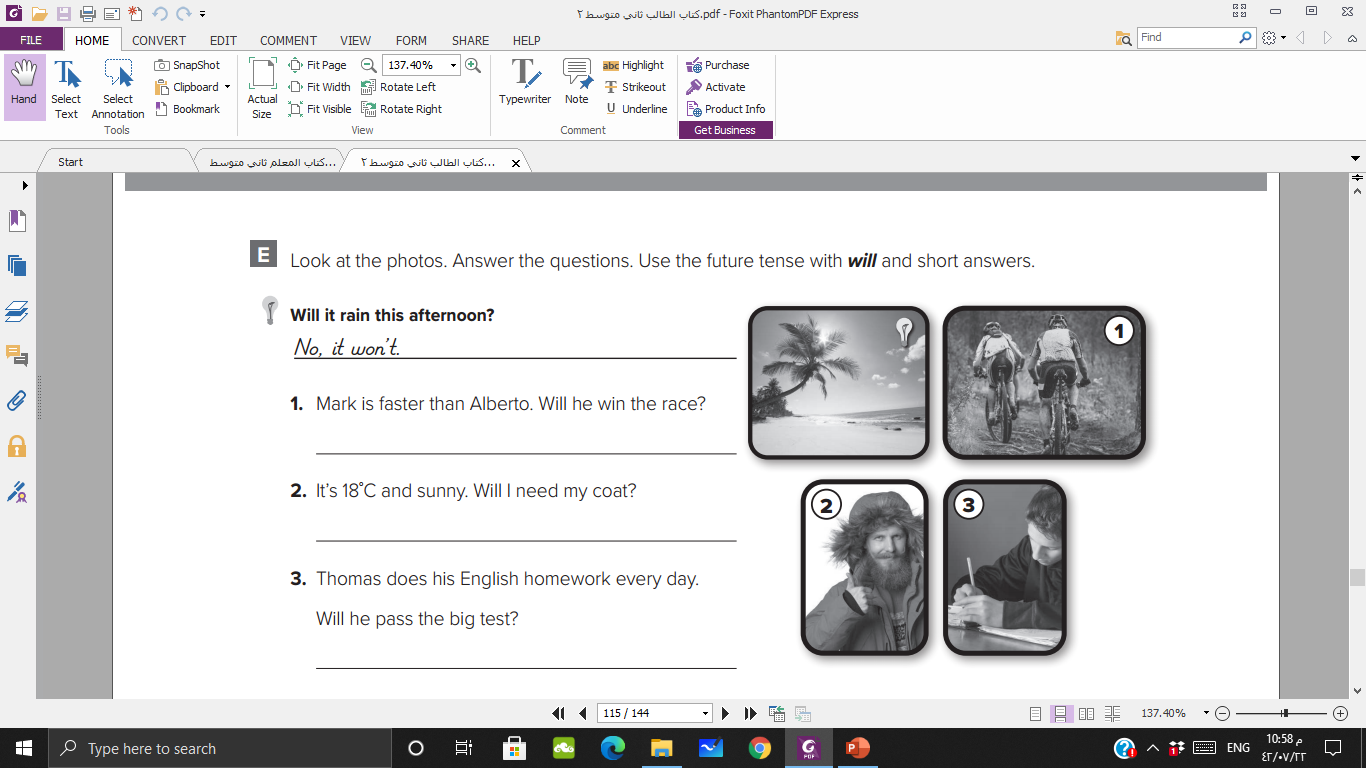 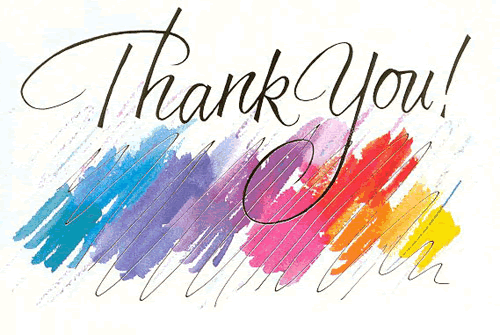